ТЕМА 3
Европейска и национална нормативна рамка и общински правомощия в областта на опазването чистотата на атмосферния въздух.
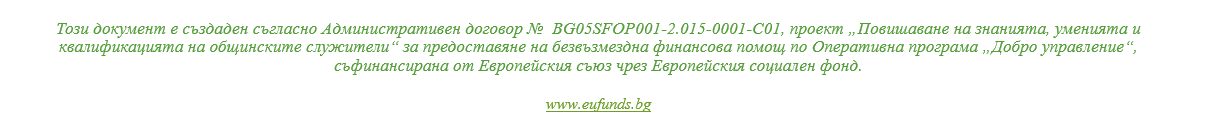 Цели на занятието
Целта  на обучението по тема 3 е участниците в обучението да се запознаят с :

1.основните цели и принципи на политиката и законодателството на Европейския съюз и Република България в областта на опазване и подобряване на качеството на атмосферния въздух в България;
основни задължения и правомощия на общините за опазване и подобряване на качеството на атмосферния въздух;
добри практики на общинско и европейско ниво по опазване и подобряване на качеството на атмосферния въздух.
ЕВРОПЕЙСКА И НАЦИОНАЛНА НОРМАТИВНА РАМКА ПО ОПАЗВАНЕ НА ЧИСТОТАТА НА АТМОСФЕРНИЯ ВЪЗДУХ И ОЧАКВАНИ БЪДЕЩИ ПРОМЕНИ
КАЧЕСТВО НА АТМОСФЕРНИЯ ВЪЗДУХ – ПОЛИТИКИ И ЗАКОНОДАТЕЛСТВО НА ЕС
Законодателството на ЕС в областта на атмосферния въздух е разработено с цел да бъдат гарантирани и постигнати стратегическите цели, определени от Програмата за чист въздух за Европа. В тази връзка най-важните правни инструменти в момента са:
Директива 2001/81/EО на Европейския парламент и на Съвета от 23 октомври 2001 г. относно националните тавани за емисии на някои атмосферни замърсители (Директива НТЕ). 
Директива 2008/50/ЕО на Европейския парламент и на Съвета от 21 май 2008 г. за качеството на атмосферния въздух и за по-чист въздух за Европа (Директива CAFE). 
Директива (ЕС) 2016/2284 на Европейския парламент и на Съвета от 14 декември 2016 г., относно намаляването на националните емисии на някои замърсители на атмосферния въздух
ЕВРОПЕЙСКА И НАЦИОНАЛНА НОРМАТИВНА РАМКА ПО ОПАЗВАНЕ НА ЧИСТОТАТА НА АТМОСФЕРНИЯ ВЪЗДУХ И ОЧАКВАНИ БЪДЕЩИ ПРОМЕНИ
КАЧЕСТВО НА АТМОСФЕРНИЯ ВЪЗДУХ – ПОЛИТИКИ И ЗАКОНОДАТЕЛСТВО НА ЕС
Директива 2001/81/EО на Европейския парламент и на Съвета от 23 октомври 2001 г. относно националните тавани за емисии на някои атмосферни замърсители (Директива НТЕ). 
Целта на Директивата за националните тавани за емисии е да ограничи емисиите на киселинни и еутрофични замърсители и прекурсори на озон. В срок до 2010 г. държавите-членки трябваше да ограничат годишните национални емисии на серен диоксид (SO2 ), азотни оксиди (NOx), неметанови летливи органични съединения (НМЛОС) и амоняк (NH3 ) до нива, които да не надскачат таваните за емисии, установени в Приложение I. Държавите-членки се задължиха да приемат мерки да не се надвишават описаните в Приложение I тавани за емисии след 2010 .
Български актове, осигуряващи транспониране/прилагане са:
1.Закон за опазване на околната среда 
2. Закон за чистотата на атмосферния въздух 
3. Закон за ограничаване изменението на климата
4. Наредба № 6 за реда и начина за измерване на емисиите на вредни вещества, изпускани в атмосферния въздух от обекти с неподвижни източници
5. Наредба за изискванията за качеството на течните горива, условията, реда и начина за техния контрол
6. Наредба за норми за допустими емисии на серен диоксид, азотни оксиди и прах, изпускани в атмосферата от големи горивни инсталации
ЕВРОПЕЙСКА И НАЦИОНАЛНА НОРМАТИВНА РАМКА ПО ОПАЗВАНЕ НА ЧИСТОТАТА НА АТМОСФЕРНИЯ ВЪЗДУХ И ОЧАКВАНИ БЪДЕЩИ ПРОМЕНИ
КАЧЕСТВО НА АТМОСФЕРНИЯ ВЪЗДУХ – ПОЛИТИКИ И ЗАКОНОДАТЕЛСТВО НА ЕС
Директива 2001/81/EО на Европейския парламент и на Съвета от 23 октомври 2001 г. относно националните тавани за емисии на някои атмосферни замърсители (Директива НТЕ). 
Български актове, осигуряващи транспониране/прилагане са:
7. Наредба № 16 от 12.08.1999 г. за ограничаване емисиите на летливи органични съединения при съхранение, товарене или разтоварване и превоз на бензини 
8. Наредба № 7 от 21.10.2003 г. за норми за допустими емисии на летливи органични съединения, изпускани в околната среда, главно в атмосферния въздух в резултат на употребата на разтворители в определени инсталации;
9. Наредба за ограничаване емисиите на летливи органични съединения при употребата на органични разтворители в определени бои, лакове и авторепаратурни продукти
10. Наредба № 1 от 27.06.2005 г. за норми за допустими емисии на вредни вещества (замърсители), изпускани в атмосферата от обекти и дейности с неподвижни източници на емисии;
11. Наредба № 4 от 5.04.2013 г. за условията и изискванията за изграждането и експлоатацията на
ЕВРОПЕЙСКА И НАЦИОНАЛНА НОРМАТИВНА РАМКА ПО ОПАЗВАНЕ НА ЧИСТОТАТА НА АТМОСФЕРНИЯ ВЪЗДУХ И ОЧАКВАНИ БЪДЕЩИ ПРОМЕНИ
КАЧЕСТВО НА АТМОСФЕРНИЯ ВЪЗДУХ – ПОЛИТИКИ И ЗАКОНОДАТЕЛСТВО НА ЕС
Директива 2008/50/ЕО на Европейския парламент и на Съвета от 21 май 2008 г. за качеството на атмосферния въздух и за по-чист въздух за Европа (Директива CAFE). 
Директивата преразглежда режима за националните тавани за емисии, установен от Директива 2001/81/ЕО, за да го приравни към международните ангажименти на ЕС и държавите-членки. За целта в изменената ДНТЕ задълженията за намаляване на националните емисии през която и да е година в периода 2020-2029 г. са същите като тези, установени в изменения Протокол от Гьотеборг (изменената ДНТЕ, съображение 7). Директивата поставя актуализирани цели за намаляване националните емисии на серен диоксид, азотни оксиди, НМЛОС и амоняк от всички източници на емисии, които надминават целите, поставени в оригиналната НТЕ Директива (2001/81/ЕО). Директива (ЕС) 2016/2284 също така включва таван за ФПЧ2.5 като допълнение към четирите замърсителя, включени в Директива 2001/81/ЕО. Целите, поставени в изменената ДНТЕ следва да бъдат постигнати до 2030 г.Български актове, осигуряващи транспониране/прилагане са:
Български актове, осигуряващи транспониране/прилагане са:
1.Закон за опазване на околната среда
2.Закон за чистотата на атмосферния въздух 
3. Закон за ограничаване изменението на климата 
4. Наредба за намаляване на националните емисии на определени атмосферни замърсители 
5. Наредба № 6 за реда и начина за измерване на емисиите на вредни вещества, изпускани в атмосферния въздух от обекти с неподвижни източници 
6. Наредба за изискванията за качеството на течните горива, условията, реда и начина за техния контрол
ЕВРОПЕЙСКА И НАЦИОНАЛНА НОРМАТИВНА РАМКА ПО ОПАЗВАНЕ НА ЧИСТОТАТА НА АТМОСФЕРНИЯ ВЪЗДУХ И ОЧАКВАНИ БЪДЕЩИ ПРОМЕНИ
КАЧЕСТВО НА АТМОСФЕРНИЯ ВЪЗДУХ – ПОЛИТИКИ И ЗАКОНОДАТЕЛСТВО НА ЕС
Директива 2008/50/ЕО на Европейския парламент и на Съвета от 21 май 2008 г. за качеството на атмосферния въздух и за по-чист въздух за Европа (Директива CAFE). 
Български актове, осигуряващи транспониране/прилагане са:
7. Наредба за норми за допустими емисии на серен диоксид, азотни оксиди и прах, изпускани в атмосферата от големи горивни инсталации 
8. Наредба № 16 от 12.08.1999 г. за ограничаване емисиите на летливи органични съединения при съхранение, товарене или разтоварване и превоз на бензини 
Наредба № 7 от 21.10.2003 г. за норми за допустими емисии на летливи органични съединения, изпускани в околната среда, главно в атмосферния въздух в резултат на употребата на разтворители в определени инсталации 
10. Наредба за ограничаване емисиите на летливиорганични съединения при употребата на органични разтворители в определени бои, лакове и авторепаратурни продукти 
11. Наредба № 1 от 27.06.2005 г. за норми за допустими емисии на вредни вещества (замърсители), изпускани в атмосферата от обекти и дейности с неподвижни източници на емисии 
12. Наредба № 4 от 5.04.2013 г. за условията и изискванията за изграждането и експлоатацията на инсталации за изгаряне и инсталации за съвместно изгаряне на отпадъци 
13. Наредба № 12 от 15.07.2010 г. за норми на серен диоксид, азотен диоксид, фини прахови частици, олово, бензен, въглероден оксид и озон в атмосферния въздух;
14. Наредба за реда и начина за организиране на националните инвентаризации на емисиите на вредни вещества и парникови газове в атмосферата
ЕВРОПЕЙСКА И НАЦИОНАЛНА НОРМАТИВНА РАМКА ПО ОПАЗВАНЕ НА ЧИСТОТАТА НА АТМОСФЕРНИЯ ВЪЗДУХ И ОЧАКВАНИ БЪДЕЩИ ПРОМЕНИ
КАЧЕСТВО НА АТМОСФЕРНИЯ ВЪЗДУХ – ПОЛИТИКИ И ЗАКОНОДАТЕЛСТВО НА ЕС
Директива 2008/50/ЕО на Европейския парламент и на Съвета от 21 май 2008 г. за качеството на атмосферния въздух и за по-чист въздух за Европа (Директива CAFE).
Директивата 2008/50/ЕО определя горните и долните прагове за различни замърсители (SO2, NO, NO2, CO, ФПЧ10, ФПЧ2.5, приземен озон, бензен, олово) и включва изисквания за мониторинг на качеството на въздух.
Български актове, осигуряващи транспониране/прилагане са:
1.Закон за опазване на околната среда 
2.Закон за чистотата на атмосферния въздух 
3.Наредба № 14 от 23.09.1997 г. за норми за пределно допустимите концентрации на вредни вещества в атмосферния въздух на населените места 
4.Наредба № 7 от 3.05.1999 г. за оценка и управление качеството на атмосферния въздух 
5.Наредба № 11 от 14.05.2007 г. за норми за арсен, кадмий, никел и полициклични въглеводороди в атмосферния въздух 
6.Наредба № 12 от 15.07.2010 г. за норми за серен диоксид, азотен диоксид, фини прахови частици, олово, бензен, въглероден оксид и озон в атмосферния въздух
ЕВРОПЕЙСКА И НАЦИОНАЛНА НОРМАТИВНА РАМКА ПО ОПАЗВАНЕ НА ЧИСТОТАТА НА АТМОСФЕРНИЯ ВЪЗДУХ И ОЧАКВАНИ БЪДЕЩИ ПРОМЕНИ
НАЦИОНАЛНА ПРАВНА РАМКА – ОБЩ ПРЕГЛЕД
ОСНОВНИ ЗАКОНОДАТЕЛНИ АКТОВЕ
В България двата основополагащи закона в областта на качеството на атмосферния 
въздух са:
Закон за опазване на околната среда (ЗООС), в сила от 25.09.2002г, посл.изм. ДВ. 21 от 12 Март 2021г.;
Закон за чистотата на атмосферния въздух (ЗЧАВ), в сила от 09.06.1996 г., обн. ДВ, бр. 18 от 2 Март 2021 г.
ЕВРОПЕЙСКА И НАЦИОНАЛНА НОРМАТИВНА РАМКА ПО ОПАЗВАНЕ НА ЧИСТОТАТА НА АТМОСФЕРНИЯ ВЪЗДУХ И ОЧАКВАНИ БЪДЕЩИ ПРОМЕНИ
НАЦИОНАЛНА ПРАВНА РАМКА – ОБЩ ПРЕГЛЕД
Закон за опазване на околната среда (ЗООС), в сила от 25.09.2002г, посл.изм. 
ДВ. 21 от 12 Март 2021г.;
Законът за опазване на околна среда (ЗООС) е рамковия закон на екологичното законодателство в България, който урежда принципните общи постановки (ОВОС, интегрирано предотвратяване и контрол на замърсяването, право на обществен достъп до екологична информация, икономически регулатори и др.), и специалните секторни изисквания към компонентите на околната среда (въздух, води, почви, отпадъци и др.). Със ЗООС се уреждат обществените отношения свързани с опазване на околната среда за сегашните и бъдещите поколения и защита здравето на хората, съхраняване на биологичното разнообразие, опазване и ползването на компонентите на околната среда, контрол и управление на факторите увреждащи околната среда и източниците на замърсяване; предотвратяване и ограничаване на замърсяването; създаване и функциониране на Национална система за мониторинг на околната среда; стратегиите, програмите и плановете за опазване на околната среда; събирането и достъпа до информация за околната среда; правата и задълженията на държавата, общините, юридическите и физическите лица по опазване на околната среда.
ЕВРОПЕЙСКА И НАЦИОНАЛНА НОРМАТИВНА РАМКА ПО ОПАЗВАНЕ НА ЧИСТОТАТА НА АТМОСФЕРНИЯ ВЪЗДУХ И ОЧАКВАНИ БЪДЕЩИ ПРОМЕНИ
НАЦИОНАЛНА ПРАВНА РАМКА – ОБЩ ПРЕГЛЕД
За прилагане на ефективни мерки за опазване на околната среда, ЗООС залага на спазването на 
принципите за:
 Устойчиво развитие;
Предотвратяване и намаляване на риска за човешкото здраве; 
Предимство на предотвратяване на замърсяването пред последващо отстраняване на вредите, причинени от него; участие на обществеността и прозрачност в процеса на вземане на решения в областта на околната среда;
Информиране на гражданите за състоянието на околната среда; 
Замърсителя плаща; 
Съхранение, развитие и опазване на екосистемите и присъщото им биологично разнообразие;
Възстановяване и подобряване на качеството на околната среда в замърсените и увредени райони; 
Предотвратяване замърсяването и увреждането на чисти райони и на други неблагоприятни въздействия  върху тях; 
Интегриране на политики по опазване на околната среда в секторните и регионалните политики за развитие на икономиката и обществените отношения; достъп до правосъдие по въпроси, отнасящи се до околната среда.
На местно ниво, Закона за опазване на околната среда делегира права и задължения на кмета на общината да информира населението за състояние на околната среда, да поддържа чистотата на улици, тротоари и други места за обществено ползване, да разработва заедно с други органи, планове за ликвидиране на последствията от залпови замърсявания на територията на общината и др.
ЕВРОПЕЙСКА И НАЦИОНАЛНА НОРМАТИВНА РАМКА ПО ОПАЗВАНЕ НА ЧИСТОТАТА НА АТМОСФЕРНИЯ ВЪЗДУХ И ОЧАКВАНИ БЪДЕЩИ ПРОМЕНИ
НАЦИОНАЛНА ПРАВНА РАМКА – ОБЩ ПРЕГЛЕД
За прилагане на ефективни мерки за опазване на околната среда, ЗООС залага на спазването на принципите за:
 Устойчиво развитие;
Предотвратяване и намаляване на риска за човешкото здраве; 
Предимство на предотвратяване на замърсяването пред последващо отстраняване на вредите, причинени от него; участие на обществеността и прозрачност в процеса на вземане на решения в областта на околната среда;
Информиране на гражданите за състоянието на околната среда; 
Замърсителя плаща; 
Съхранение, развитие и опазване на екосистемите и присъщото им биологично разнообразие;
Възстановяване и подобряване на качеството на околната среда в замърсените и увредени райони; 
Предотвратяване замърсяването и увреждането на чисти райони и на други неблагоприятни въздействия  върху тях; 
Интегриране на политики по опазване на околната среда в секторните и регионалните политики за развитие на икономиката и обществените отношения; достъп до правосъдие по въпроси, отнасящи се до околната среда.
ЕВРОПЕЙСКА И НАЦИОНАЛНА НОРМАТИВНА РАМКА ПО ОПАЗВАНЕ НА ЧИСТОТАТА НА АТМОСФЕРНИЯ ВЪЗДУХ И ОЧАКВАНИ БЪДЕЩИ ПРОМЕНИ
НАЦИОНАЛНА ПРАВНА РАМКА – ОБЩ ПРЕГЛЕД
Закон за чистотата на атмосферния въздух (ЗЧАВ), в сила от 09.06.1996 г., обн. ДВ, бр. 18 от 2 Март 2021 г.
Законът за чистотата на атмосферния въздух определя специфичните разпоредби за управление и планиране на качеството на въздуха на национално и на общинско ниво. Закона цели да защити здравето на хората и на тяхното потомство, животните и растенията, техните съобщества и местообитания, природните и културни ценности от вредни въздействия, както и да предотврати настъпването на опасности и щети за обществото при изменение качеството на атмосферния въздух в резултат от различни дейности. 
Със закона се уреждат:
•	Показателите и нормите за качеството на атмосферния въздух;
•	Ограничаването на емисиите
•	Правата и задълженията на местните и контролните органи по контрола, управлението и поддържането на качеството на атмосферния въздух на местно, регионално и национално ниво;
•	Ограничаването на емисии на вредни вещества от подвижни и неподвижни източници;
•	Проектиране, изграждане и експлоатация на обекти с източници на емисии;
•	Такси върху течните горива за националния фонд за опазване на околната среда.
•	Административнонаказателни разпоредби (глоби, санкции)
На местно ниво, Закона за честотата на атмосферния въздух (ЗЧАВ), регламентира отговорностите на кмета (когато е приложимо) да изготвя и изпълнява Програми за качество на атмосферния въздух (ПКАВ), както и възможностите за налагане на санкции и глоби, в случаите когато се нарушава явно чистотата на атмосферния въздух и/или когато не се спазват мерки, забрани и ограничения определени за съответни зони/територии
ЕВРОПЕЙСКА И НАЦИОНАЛНА НОРМАТИВНА РАМКА ПО ОПАЗВАНЕ НА ЧИСТОТАТА НА АТМОСФЕРНИЯ ВЪЗДУХ И ОЧАКВАНИ БЪДЕЩИ ПРОМЕНИ
ПРЕДСТОЯЩИ ПРОМЕНИ В ЗАКОНОДАТЕЛСТВОТО
Съвременното българско законодателство в сферата на управление и подобрение на КАВ се изгражда и развива в периода 1996 – до момента. В началото на този период е приет Закона за чистотата на атмосферния въздух, указващ принципните общи положения по управление и подобрение на КАВ. Впоследствие ЗЧАВ е изменян, допълван и поправян общо 38 пъти в рамките на 25 година.
Последните изменения в ЗЧАВ са от м. март 2021 г., се оправомощават кметовете на общините да:
създадат и въведени зони с ниски емисии на вредни вещества на територията на цялата община или на част от нея, когато видът и степента на замърсяване на атмосферния въздух увеличава значително риска за човешкото здраве и/или за околната среда или при непостигане на нормите за вредни вещества (чл. 28а, ал.1 от ЗЧАВ)
да ограничават употребата на определени видове горива или уреди за отопление в тези зони (чл.28а, ал.2)
да ограничават движението на моторни превозни средства или на определени категории моторни превозни средства и/или на определени екологични групи моторни превозни средства на територията на съответната община и/или в създадени и въведени зони с ниски емисии на вредни вещества. (чл.28а, ал.3)
ЕВРОПЕЙСКА И НАЦИОНАЛНА НОРМАТИВНА РАМКА ПО ОПАЗВАНЕ НА ЧИСТОТАТА НА АТМОСФЕРНИЯ ВЪЗДУХ И ОЧАКВАНИ БЪДЕЩИ ПРОМЕНИ
ПОДЗАКОНОВИ НОРМАТИВНИ АКТОВЕ
С цел постигане на пълно транспониране на Пакета за чист въздух в ЕС, ЗЧАВ се подкрепя от набор от подзаконови нормативни актове и наредби. Голяма част от тези подзаконови нормативни актове са фокусирана върху конкретни дейности (напр. изграждане и експлоатация на обекти с източници на емисии, съхранение, товарене и разтоварване на бензини и др.) Няколко от подзаконовите нормативни актове обаче засягат пряко въпросите, свързани с планирането на качеството на въздуха на местно ниво:
Наредба №7 от 3.05.1999 г. относно оценката и управлението на качеството на атмосферния въздух (ДВ бр. 45/1999г., в сила от 01.01.2000г.) 
Наредба №12 от 15.07.2010 г. относно пределно допустимите стойности за серен диоксид, азотен диоксид, фини прахови частици, олово, бензен, въглероден окис и озон в атмосферния въздух 
Наредба №14 от 23. 09. 1997г. за нормите за пределно допустими концентрации на вредни вещества в атмосферния въздух на населените места;
Наредба за изискванията за качеството на твърдите горива, използвани за битово отопление, условията, реда и начина за техния контрол 
Наредба № 6 от 7 октомври 2019 г. за изискванията и контрола върху дървесината, която се използва за битово отопление
ЕВРОПЕЙСКА И НАЦИОНАЛНА НОРМАТИВНА РАМКА ПО ОПАЗВАНЕ НА ЧИСТОТАТА НА АТМОСФЕРНИЯ ВЪЗДУХ И ОЧАКВАНИ БЪДЕЩИ ПРОМЕНИ
РЪКОВОДСТВА, ИНСТРУКЦИИ и МЕТОДИКИ
Инструкции за разработване на програми за намаляване на емисиите и достигане на установените норми за вредни вещества, в райони за оценка и управление качеството на атмосферния въздух, в който е налице превишаване на установените норми - Наредба №7 от 3.05.1999 г. относно оценката и управлението на качеството на атмосферния въздух (ДВ бр. 45/1999г., в сила от 01.01.2000г.) 
Инструкцията включва:
Редът и условия за разработване на програмите за КАВ;
Основните етапи при разработването на програмите за КАВ;
Информацията, която трябва да се включи в програмите за КАВ;
Анализ на причините за съществуващото КАВ;
Формулиране на мерки и/или проекти за подобряване на КАВ.
ЕВРОПЕЙСКА И НАЦИОНАЛНА НОРМАТИВНА РАМКА ПО ОПАЗВАНЕ НА ЧИСТОТАТА НА АТМОСФЕРНИЯ ВЪЗДУХ И ОЧАКВАНИ БЪДЕЩИ ПРОМЕНИ
РЪКОВОДСТВА, ИНСТРУКЦИИ и МЕТОДИКИ
Инструкция за предварителна оценка на качеството на атмосферния въздух - утвърдена със Заповед №РД-76/07.2002 . на Министерство на околната среда и водите
Наръчник по оценка и управление на качеството на атмосферния въздух на местно ниво за SO2, PM10, Pb и NO2, разработен в рамките на съвместен проект по Програма ФАР 1999г. за административно изграждане (с Немското министерство на околната среда)
Ръководство за Разработване на Програми за Качеството на Атмосферния въздух, разработено в резултат от проект: “Трансфер на знания относно прилагането на Директива 2008/50/ЕО в България: разработване, изпълнение, оценяване и адаптиране на програмите за качество на въздуха и мерки, заложени в тях”
ЕВРОПЕЙСКА И НАЦИОНАЛНА НОРМАТИВНА РАМКА ПО ОПАЗВАНЕ НА ЧИСТОТАТА НА АТМОСФЕРНИЯ ВЪЗДУХ И ОЧАКВАНИ БЪДЕЩИ ПРОМЕНИ
СТРАТЕГИЧЕСКИ ДОКУМЕНТИ
Национална програма за подобряване качеството на атмосферния въздух (2018-2024г.), приета с Решение №334 на Министерски съвет на 07.06.2019г. – разработването на програмата е извършено посредством договор за консултантски услуги между  Световната банка и Министерство на околната среда и водите (МОСВ). Поради неспазване на нормите за качество на въздуха, правителството на България понастоящем е обект на процедура по нарушение пред Съда на ЕС. По-специално, това се отнася до двадесет и осем общини, в които се наблюдава неспазване на изискванията на директивата за по-чист въздух за Европа (директива CAFE) по отношение на ФПЧ10. В програмата е направен преглед на резултатите от мониторинга на качеството на въздуха на общините, които не са отговаряли на директива CAFE в някакъв момент в периода 2011-2016г. Прегледа показва, че основния проблем за българските общини е броят на дните, в които средноденонощната норма от 50 µg/m3 е превишена. Поради тази причина, в програмата са заложени мерки, които да бъдат изпълнени до края на 2024г., за да се постигне съответствие с изискванията на директивата за по-чист въздух за Европа по отношение на нивата на ФПЧ10. 
Предложени са четири мерки за намаляване на емисиите на ФПЧ10 от битовото отопление: те се отнасят до вида гориво, качествата на горивата и технологиите, които се използват за преобразуване на енергия от горивата в полезна топлина. В областта на транспорта са предложение две мерки за намаляване на емисиите на ФПЧ10: подобряване на качеството на периодичните технически прегледи,  както при първоначална регистрация на автомобила, така и по време на нормалната му употреба, комбинирани със санкции.
ЕВРОПЕЙСКА И НАЦИОНАЛНА НОРМАТИВНА РАМКА ПО ОПАЗВАНЕ НА ЧИСТОТАТА НА АТМОСФЕРНИЯ ВЪЗДУХ И ОЧАКВАНИ БЪДЕЩИ ПРОМЕНИ
СТРАТЕГИЧЕСКИ ДОКУМЕНТИ
Национална програма за контрол на замърсяването на въздуха (2020-2030г.), приета с Решение на Министерски съвет от 13.09.2019г. – програмата е изготвена от екип на Световната банка за оказване на консултантска помощ на Министерство на околната среда и водите в България. В програмата са разгледани възможни политики за спазване на ангажиментите за намаляване на емисиите на България, които са насочени към отраслите: битово отопление, сухопътен транспорт и селско стопанство. 
Националната програма за контрол на замърсяването на въздуха включва всички обсъждани политики, които биха спомогнали за спазване на ангажимента за намаляване на емисиите. Избраните политики и мерки изцяло съответстват на установените планове и програми в други области, като настоящата Национална енергийна стратегия, прогнози на емисиите на България за парниковите газове, Програма за климатичните промени и Закона за енергийна ефективност.
ПРАВОМОЩИЯ  И ЗАДЪЛЖЕНИЯ НА ОБЩИНИТЕ ЗА ПОДОБРЯВАНЕ И ОПАЗВАНЕ НА АТМОСФЕРНИЯ ВЪЗДУХ
ЗАКОН ЗА ОПАЗВАНЕ НА ОКОЛНАТА СРЕДА
Правомощията и задълженията на местната власт по отношение опазване и подобряване на КАВ, съгласно ЗООС са разписани към чл. 15, ал. 1 и се свеждат до:
Информират населението за състоянието на околната среда, съгласно изискванията на закона. 
Разработват и контролират заедно с другите органи планове за ликвидиране последствията от аварийни и залпови замърсявания на територията на общината.
Организират и контролират чистотата, поддържането, опазването и разширяването на селищните зелени системи, биологичното разнообразие, ландшафта и природното и културното наследство в тях.
Определят и оповестяват публично лицата, отговорни за поддържането на чистотата на улиците, тротоарите и други места за обществено ползване, и контролират изпълнението на техните задължения.
Организират дейността на създадени с решение на Общ. съвет екоинспекции, включително на обюествени начала, които имат право да съставят актове за установяване на административни нарушения.
Определят длъжностни лица, които имат право да съставят актове за установяване на административни нарушения по реда на ЗООС.
Осъществяват правомощията си по специални закони в областта на околната среда.
Определят лицата в общинската администрация, притежаващи професионалната квалификация за осъществяване на дейностите по управление на околната среда.
ПРАВОМОЩИЯ  И ЗАДЪЛЖЕНИЯ НА ОБЩИНИТЕ ЗА ПОДОБРЯВАНЕ И ОПАЗВАНЕ НА АТМОСФЕРНИЯ ВЪЗДУХ
ЗАКОН ЗА ОПАЗВАНЕ НА ОКОЛНАТА СРЕДА
Съгласно ЗООС (чл. 79, ал. 1), кметовете на общини разработват и програми за опазване на околната среда за съответната община в съответствие с указания на Министъра на ОСВ.
Програмите обхващат период на изпълнение не по-малък от 3 години.
Териториалните административни звена към съответните министерства и държавни агенции, които събират и разполагат с информация за околната среда, подпомагат разработването на програмите чрез участие на свои експерти и предоставяне на информация. 
При разработването, допълването и актуализирането на програмите се привличат и представители на неправителствени организации, на фирми и на браншови организации.
Програмите се приемат от общинските съвети, които контролират изпълнението им.
Кметът на общината ежегодно внася в общинския съвет отчет за изпълнението на програмата за околна среда, а при необходимост - и предложения за нейното допълване и актуализиране.
Отчетите по изпълнение на програмите се представят за информация и в РИОСВ
ПРАВОМОЩИЯ  И ЗАДЪЛЖЕНИЯ НА ОБЩИНИТЕ ЗА ПОДОБРЯВАНЕ И ОПАЗВАНЕ НА АТМОСФЕРНИЯ ВЪЗДУХ
ЗАКОН ЗА ЧИСТОТАТА НА АТМОСФЕРНИЯ ВЪЗДУХ
Законът за чистотата на атмосферния въздух определя специфичните разпоредби за управление и планиране на качеството на атмосферния въздуха както на национално, така и на местно/общинско ниво. Съгласно последните изменения и разпоредби на ЗЧАВ (ДВ, бр. 18 от 2 Март 2021 г), основните делегирани права и отговорности на местната власт по отношение подобрение и опазване на КАВ са:
Разработване, прилагане и изпълнение на Програми за качеството на атмосферния въздух (ПКАВ
Отделните етапи при разработката на програмите за КАВ най-общо включват:
Предварителна подготовка;
Консултации с обществеността и заинтересованите органи;
Изготвяне на ПКАВ
Процедура по екологична оценка и оценка на съвместимостта
Приемане на общинската програма за КАВ
Отчитане на общинската програма за КАВ
ПРАВОМОЩИЯ  И ЗАДЪЛЖЕНИЯ НА ОБЩИНИТЕ ЗА ПОДОБРЯВАНЕ И ОПАЗВАНЕ НА АТМОСФЕРНИЯ ВЪЗДУХ
ЗАКОН ЗА ЧИСТОТАТА НА АТМОСФЕРНИЯ ВЪЗДУХ
Етапи при разработката на програмите за КАВ:
Предварителна подготовка
Като начален етап от подготовката на програмата е необходимо кмета на община да вземе решение за административния подход за изготвянето ѝ – от общинската администрация и/или външен консултант избран по реда на ЗОП. 
Който и подход да изберете е необходимо кмета на вашата общината да назначи със своя заповед експертна работна група от общинската администрация, която да има отговорност за организация и координация на дейностите по разработване на програмата. 
В работната група могат да бъдат включени и външни за администрацията експерти.
ПРАВОМОЩИЯ  И ЗАДЪЛЖЕНИЯ НА ОБЩИНИТЕ ЗА ПОДОБРЯВАНЕ И ОПАЗВАНЕ НА АТМОСФЕРНИЯ ВЪЗДУХ
ЗАКОН ЗА ЧИСТОТАТА НА АТМОСФЕРНИЯ ВЪЗДУХ
Етапи при разработката на програмите за КАВ:
Консултации с обществеността и заинтересованите органи
Процеса на консултиране протича паралелно с изготвянето на програмата, като за целта още в началния етап от изготвяне на програмата е необходимо да изготвите схема и график за консултациите, като проведе консултации както в процеса на изготвяне, така и при финализиране на проекта на програмата. Консултирането на обществеността при изготвянето на общинската програма за КАВ е от особено значение, тъй като повишава информираността на жителите по въпросите, свързани с управлението и подобряването на КАВ и дава възможност на заинтересованите лица да участват с идеи и предложения в тази област
Друга задължителна стъпка при разработването на програмата е провеждането на обществено консултации на етап преценка необходимостта от изготвяне на екологична, съгласно Наредбата за условията и реда за извършване на екологична оценка на планове и програми (Наредба за ЕО). Съгласно чл. 19 от Наредбата за ЕО, в ролята си на възложител следва да организирате консултации с обществеността, заинтересованите органи и трети лица, които има възможност да бъдат засегнати от програмата през различните фази на нейната подготовка
ПРАВОМОЩИЯ  И ЗАДЪЛЖЕНИЯ НА ОБЩИНИТЕ ЗА ПОДОБРЯВАНЕ И ОПАЗВАНЕ НА АТМОСФЕРНИЯ ВЪЗДУХ
ЗАКОН ЗА ЧИСТОТАТА НА АТМОСФЕРНИЯ ВЪЗДУХ
Етапи при разработката на програмите за КАВ:
Изготвяне на ПКАВ
Обхвата и съдържанието на програмата за подобряване на КАВ се изготвя в съответствие със съдържанието на Приложение № 15  към чл. 38, ал.1 и чл. 40, ал. 2 от Наредба № 12 от 15 юли 2010 г. за норми за серен диоксид, азотен диоксид, фини прахови частици, олово, бензен, въглероден оксид и озон в атмосферния въздух.
Този етап, условно може да бъде разделена на следните подетапи, чието изпълнение води до финализиране на ПКАВ, в съответствие със законодателната уредба в областта:
-	Набиране на наличната информация, отнасяща се до процеса на оценка и управление на КАВ;
-	Проучване и анализ на пълнотата на наличната информация.
-	При необходимост, набиране и анализ на необходимата допълнителна информация, отнасяща се до оценката и управлението на КАВ
-	Комплексна оценка на КАВ в района за оценка и управление;
-	Анализ на причините за превишаване на нормите за КАВ
-	Анализ на вече планираните и/или прилагани мерки за подобряване на КАВ
ПРАВОМОЩИЯ  И ЗАДЪЛЖЕНИЯ НА ОБЩИНИТЕ ЗА ПОДОБРЯВАНЕ И ОПАЗВАНЕ НА АТМОСФЕРНИЯ ВЪЗДУХ
ЗАКОН ЗА ЧИСТОТАТА НА АТМОСФЕРНИЯ ВЪЗДУХ
Етапи при разработката на програмите за КАВ:
Изготвяне на ПКАВ
-	Дисперсионно моделиране на разпространението на замърсяването и приноса на отделните източници на емисии, извършено за определената базова година., включително анализ на резултатите от моделирането;
-	Формулиране на мерки и/или проекти за подобряване на КАВ в краткосрочна, средносрочна и дългосрочна перспектива в план за действие към програмата.
-	Прогнозно моделиране на въздействието на мерките върху нивата на атмосферните замърсители за целевата (крайна) година на програмата, въз основа на разработения сценарий за постигане на нормите;
-	Прогнозно моделиране на въздействието на мерките върху нивата на атмосферните замърсителите за междинна година.
-	Определяне и използване на количествени показатели за въздействието на бъдещите мерки върху нивата на замърсителите/намаление на годишните емисии в резултат на приложената мярка (тона/година)
-	Определяне на прогнозни разходи и източници на финансиране за реализация на мерките в плана за действие към програмата
-	Изготвяне на предварителен вариант на програмата за КАВ и съгласуване със съответната РИОСВ, заинтересованите лица и екологични организации или движения.
-	Изготвяне на окончателен вариант на програмата за КАВ
ПРАВОМОЩИЯ  И ЗАДЪЛЖЕНИЯ НА ОБЩИНИТЕ ЗА ПОДОБРЯВАНЕ И ОПАЗВАНЕ НА АТМОСФЕРНИЯ ВЪЗДУХ
ЗАКОН ЗА ЧИСТОТАТА НА АТМОСФЕРНИЯ ВЪЗДУХ
Етапи при разработката на програмите за КАВ:
Екологична оценка и оценка на съвместимостта
Към този етап се включва подготовката на информация за провеждане на процедура по екологична оценка и оценка на съвместимостта с предмета и целите за опазване на защитените зони, по реда на Закона за опазване на околната среда (ЗООС) и Закона за биологичното разнообразие (ЗБР). Процедурата по екологична оценка е регламентирана в Наредбата за ЕО, и включва следната последователност:
Уведомяване на компетентния орган за определяне на приложимата процедура по ЕО;
Преценяване на необходимостта от ЕО;
При поставено решение от компетентния орган „да се извърши екологична оценка“ на ПКАВ се изготвя:
1.	Задание за обхвата и съдържанието на доклада за ЕО и схема за провеждане на консултации в съответствие с изискванията на чл. 19а от Наредбата за ЕО;
2.	Изготвяне на доклад за ЕО и доклад за оценка степента на въздействие (при необходимост);
3.Провеждане на консултации с обществеността, заинтересованите органи и трети лица, които има вероятност да бъдат засегнати от програмата по реда на чл. 20 от Наредбата за ЕО;
4.	Отразяване резултатите от проведените консултациите по Доклада за ЕО;
5.	Издаване на становище по ЕО от компетентния орган (РИОСВ);
6.	Наблюдение и контрол при прилагането на Програмата
ПРАВОМОЩИЯ  И ЗАДЪЛЖЕНИЯ НА ОБЩИНИТЕ ЗА ПОДОБРЯВАНЕ И ОПАЗВАНЕ НА АТМОСФЕРНИЯ ВЪЗДУХ
ЗАКОН ЗА ЧИСТОТАТА НА АТМОСФЕРНИЯ ВЪЗДУХ
Етапи при разработката на програмите за КАВ:
Приемане на общинската програма за КАВ
В този етап се приема окончателния вариант на програма, като е възможно тя да бъде допълнена в резултат на проведените консултации по екологична оценка и оценка на съвместимостта и обществените консултации, и се внася от кмета на общината в общинския съвет за разглеждане и приемане. Програмата се приема с решение на общинския съвет и се публикува на интернет страницата на общината.
Отчитане на общинската програма за КАВ
Кметът на общината е длъжен ежегодно да края на месец март да информира общинския съвет и съответната РИОСВ за изпълнението на мерките от програмата за предходната календарна година. Годишният отчет за изпълнение на програмата се публикува на интернет страницата на общината с цел информирането на гражданите и бизнеса.
ПРАВОМОЩИЯ  И ЗАДЪЛЖЕНИЯ НА ОБЩИНИТЕ ЗА ПОДОБРЯВАНЕ И ОПАЗВАНЕ НА АТМОСФЕРНИЯ ВЪЗДУХ
Задължения на общините, съгласно ЗЧАВ
В ревизиран вариант и Съгласно ЗЧАВ, представяме задълженията на местните власти, ангажирани с планирането, изготвянето и реализацията на Програмата за КАВ:
Кмета на общината разработва ПКАВ, която се приема от общинския съвет. ПКАВ трябва да обърнат внимание на лошото качество на въздуха, като идентифицират подходящ набор от мерки, които да бъдат приложени и финансово подсигурени;
Кмета на общината ежегодно до 31 март внасят в общинския съвети отчет за изпълнението на програмата  за предходната календарна година. Екземпляр от отчета се представя в съответната РИОСВ.
Отчетът за изпълнение на програмата се публикува на интернет страницата на общината след одобрение от общинския съвет
Програмите може да се коригират в случаите, когато са се променили условията, при които са съставени.
Важно е да се отбележи, че ако ПКАВ не бъде разработена в законоустановения срок;  мерките от програмата не се изпълняват ефективно и/или не водят до достатъчно намаление на броя на превишенията на норми за вредни вещества, кмета на общината носи персонална финансова отговорност.
ПРАВОМОЩИЯ  И ЗАДЪЛЖЕНИЯ НА ОБЩИНИТЕ ЗА ПОДОБРЯВАНЕ И ОПАЗВАНЕ НА АТМОСФЕРНИЯ ВЪЗДУХ
Създаване на зони с „ниски емисии“ (ЗНЕ)
Последните изменения в Закона за чистотата на атмосферния въздух от месец март 2021 г., предоставят на местната власт по-големи правомощия за справяне с наднорменото атмосферно замърсяване, посредством създаването на т.нар „зони с ниски емисии“. 
Възможността за въвеждане на зоните с „ниски емисии“ влиза в сила от 2022 г., като се предвижда в тях да се въвеждат временни забрани за ползването на определен вид горива и/или забрани за обществено ползване на пътища, участъци от пътища или определени зони от пътната мрежа. 
Очаква се това да доведе до ограничаване на емисиите от определен вид източник (напр. битово отопление или автотранспорт), както и концентрациите на фини прахови частици в градовете в дните със завишени нива на замърсители в атмосферния въздух. 
Предвижда се зоните с ниски емисии да могат да бъдат въвеждани във всяка община, която има проблеми с качеството на въздуха, като това не поставя ограничения ЗНЕ да имат едни и същи характеристики във всички общини.
ПРАВОМОЩИЯ  И ЗАДЪЛЖЕНИЯ НА ОБЩИНИТЕ ЗА ПОДОБРЯВАНЕ И ОПАЗВАНЕ НА АТМОСФЕРНИЯ ВЪЗДУХ
Създаване на зони с „ниски емисии“ (ЗНЕ)
Най-важната особеност при създаването на ЗНЕ е, че трябва да бъдат анализирани местните условия във вашата община с което да бъдат идентифицирани:
	Необходимостта от ЗНЕ: в случай, че нормите за качество на въздуха се превишават непрекъснато, тогава ЗНЕ може да бъде добра мярка за справяне с наднорменото замърсяване от общината;
	Обхват на ЗНЕ: какви ще бъдат специфичните ограничения (дали са ограничения по отношение на използваното гориво и/или на уреди;)
	Граници на ЗНЕ: дали зоната покрива територията на цялата община или на определени райони/квартали от нея.
	Времева рамка на ЗНЕ: дали ЗНЕ е в сила за целия отоплителен сезон и/или само за дните с превишения или за различен период от време;
	Въвеждане на ЗНЕ: кой ще въведе ЗНЕ и контролира спазването на ограниченията в нея – отдел от общината или друг орган.
ПРАВОМОЩИЯ  И ЗАДЪЛЖЕНИЯ НА ОБЩИНИТЕ ЗА ПОДОБРЯВАНЕ И ОПАЗВАНЕ НА АТМОСФЕРНИЯ ВЪЗДУХ
Правомощия на общините, съгласно ЗЧАВ
Най-общо правомощията на общините по отношение създаването на ЗНЕ, съгласно последните изменения в ЗЧАВ от 2021 г.могат да се обобщят като:
Общинските съвети могат да създават и въведат зони с ниски емисии на вредни вещества на територията на цялата община или на част от нея;
Общинските съвети могат да ограничават употребата на определени видове горива или уреди за отопление в създадената ЗНЕ;
Общинските органи могат да ограничават движението на моторни превозни средства или на определени категории моторни превозни средства и/или на определени екологични групи моторни превозни средства на територията на съответната община и/или в създадени и въведени зони с ниски емисии на вредни вещества.
Зоните с ниски емисии на вредни вещества могат да се въвеждат чрез налагане на мерки, забрани, такси и ограничения.
ПРАВОМОЩИЯ  И ЗАДЪЛЖЕНИЯ НА ОБЩИНИТЕ ЗА ПОДОБРЯВАНЕ И ОПАЗВАНЕ НА АТМОСФЕРНИЯ ВЪЗДУХ
Правомощия на общините, съгласно ЗЧАВ
Други правомощия, съгласно ЗЧАВ
Промишлени и други дейности
Други правомощия по отношение опазване чистотата на атмосферния въздух е непосредствения контрол върху състоянието и експлоатацията на обектите с източници на емисии в атмосферния въздух в т.ч. работа на пречиствателни съоръжения и емисиите от отделните източници на територията на вашата община. МОСВ, РИОСВ и Общинските органи в рамките на своята компетентност, регламентирана в чл. 19 от ЗЧАВ могат да ограничават или да спират производствени и други дейности в случаите, когато:
1. видът и степента на замърсяването на атмосферния въздух от източника увеличават значително риска за човешкото здраве и за околната среда;
2. не се изпълняват предписанията по чл. 26 (предписания дадени от компетентните органи по околна среда при констатирани нарушения);
3. не се спазват мерките от програмата за КАВ;
ПРАВОМОЩИЯ  И ЗАДЪЛЖЕНИЯ НА ОБЩИНИТЕ ЗА ПОДОБРЯВАНЕ И ОПАЗВАНЕ НА АТМОСФЕРНИЯ ВЪЗДУХ
Правомощия на общините, съгласно ЗЧАВ
Други правомощия, съгласно ЗЧАВ
Дейности по управление и контрол
Правомощията и задълженията на общините по отношение осигуряване чистотата на атмосферния въздух (с изключение на изготвянето ПКАВ и създаването на ЗНЕ), обхващат и дейности по:
Управление и поддържане на елементите на техническата инфраструктура вкл. общински дейности с цел осигуряване на чистотата на атмосферния въздух 
 Oперативен план за действие, определящ мерките, които трябва да бъдат предприети с цел намаляване на посочения риск и ограничаване продължителността на подобни явления. 
 Регулират движението на автомобилния транспорт в населените места с оглед осигуряване качество на атмосферния въздух, отговарящо на установените норми за вредни вещества (замърсители);
 Общинските органи съгласувано с министъра на околната среда и водите могат да изграждат местни системи за наблюдение и контрол на качеството на атмосферния въздух в райони на тяхната територия.
В съответствие с Наредба № 6 от 7 октомври 2019 г. за изискванията и контрола върху дървесината, която се използва за битово отопление и в рамките на своите правомощия общината може да осигури/изисква за определени райони да бъдат доставяни и предлагани дърва с определено влагосъдържание.
ДОБРИ ОБЩИНСКИ ПРАКТИКИ ПО ОПАЗВАНЕ И ПОДОБРЯВАНЕ НА КАВ
Добри общински практики в България
Добри общински практики за подобрение и опазване на КАВ към настоящият момент се реализират предимно в големите градове на страната, където респ. проблемите със замърсяването на въздуха са най-ясно проявени. 
Столична община 
Града, който предоставя най-широк набор от добри общински практики по опазване и подобряване на КАВ е столица София. За намаляване на замърсяването с ФПЧ10, при неблагоприятни метеорологични условия и регистрирани нива на ФПЧ10 над 200 µg/m3, Столична община въведе т.нар. „зелени билети“ за обществен градски транспорт. Друга мярка, която изпълнява Столична община е подмяна на отоплителните устройства на твърдо гориво по проект „Подобряване качеството на атмосферния въздух в Столична община чрез подмяна на отоплителните устройства на твърдо гориво с екологични алтернативи“ по процедура BG16M1OP002-5.003, финансиран по Оперативна програма „Околна среда“ 2014 -2020 г.
ДОБРИ ОБЩИНСКИ ПРАКТИКИ ПО ОПАЗВАНЕ И ПОДОБРЯВАНЕ НА КАВ
Добри общински практики в България
Добри общински практики за подобрение и опазване на КАВ към настоящият момент се реализират предимно в големите градове на страната, където респ. проблемите със замърсяването на въздуха са най-ясно проявени. 
Община Бургас 
Към настоящият момент, Община Бургас осигурява изпълнение на мерки за подмяна на старите отоплителни уреди по проект BG16M1OP002-5.003-0003 „Намаляване на замърсяването на атмосферния въздух с фини прахови частици в кв. Долно Езерово, гр. Бургас“, финансиран по Оперативна програма „Околна среда 2014-2020 г.“, Кохезионния фонд на Европейския съюз и националния бюджет на Република България. 
Друг проект в който участва община Бургас е  „Пилотната фаза на Интегрирания проект по Програма LIFE“, който предвижда преход към алтернативни форми на отопление на домакинствата.
ДОБРИ ОБЩИНСКИ ПРАКТИКИ ПО ОПАЗВАНЕ И ПОДОБРЯВАНЕ НА КАВ
Добри общински практики в България
Добри общински практики за подобрение и опазване на КАВ към настоящият момент се реализират предимно в големите градове на страната, където респ. проблемите със замърсяването на въздуха са най-ясно проявени. 
Община Варна
За подобряване на КАВ, през 2020 г. Община Варна в партньорство с „Градски транспорт“ ЕАД, е сключила Административен договор за предоставяне на безвъзмездна финансова помощ № BG16M1OP002-5.004-0008-C01, за проект: „Екологично чист транспорт за Варна“, финансиран с подкрепата на Оперативна програма „Околна среда 2014-2020“, съфинансиран от ЕС, чрез Кохезионния фонд и от държавния бюджет на Република България. Проектът включва доставка на 40 броя електрически автобуси тип „соло“, 20 броя електрически автобуси тип „съчленен“ и доставка и монтаж на 62 броя станции за бавно и бързо зареждане на автобуси.
През 2020 г. Община Варна е кандидатствала и в партньорство с Националният доверителен екофонд с проект: „Прилагане на иновативни мерки за смекчаване и адаптация към изменението на климата в общините в България“ по Програма „Опазване на околната среда и климатични промени“.
ДОБРИ ОБЩИНСКИ ПРАКТИКИ ПО ОПАЗВАНЕ И ПОДОБРЯВАНЕ НА КАВ
Добри общински практики в България
По-голямата част от общините в България, ежедневно информират населението за състоянието на атмосферния въздух, чрез интернет сайта си или чрез изградена междуведомствена Система за мониторинг на КАВ.  В някой общини е изграден WEB базиран информационен портал за мониторинг на околна среда, в частност по компонент въздух (напр. община Пловдив). Информацията за състояние на КАВ е публично достъпно и предоставя неограничен достъп информация в реално време на всеки час.
На територията на Столична община, на всички спирки от СГТ са изградени електронни табла, които информират гражданите за трафика за пристигане на транспортните средства. В допълнение са поставени и информационни табели с променливо съдържание, които улесняват шофьорите в навлизането в зоните за почасово платено паркиране като показват свободните места в най-близките паркинг локации на “Синя зона“
ЕВРОПЕЙСКИ ПРАКТИКИ ЗА ПОДОБРЯВАНЕ И ОПАЗВАНЕ НА КАВ
Настоящият анализ обръща внимание на държавите и градовете с едни от най-добрите иновационни практики в Европа по отношение на подобряването и опазването качеството на градския въздух.  Целта е да се идентифицират европейските държави и градовете, въвели успешни местни решения за намаляване на атмосферния въздух и възможността да предадат своя опит и знания на общините в България с проблемно КАВ.
Цюрих, Швейцария 
За всички съществуващи превозни средства в града е наложена мярка да бъдат оборудвани с филтри за твърди частици към края на 2010 г. Градът въвежда разпоредби, които изискват налагане на най- строгите европейски стандарти за новите превозни средства. Градът е определил обществения транспорт като свой приоритет от десетилетия. Пуснати са в експлоатация няколко нови трамвайни линии и нова бърза линия “S- Bahn” (градски влак), наречена „Durchmesserline”. 
Предвижда се изграждането на допълнителна трамвайна линия, свързваща различни части на града. Като цяло се предвижда до 2025 г. да  бъдат изразходвани около 570 милиона евро, които да бъдат вложени в обществения транспорт на Цюрих.
По отношение на популяризирането на ходенето пеш, градът стартира програма, наречена „Züri z’Fuess“ (разговорно за „Цюрих пеш“), която предоставя пешеходни пътеки и мобилно приложение за планиране на маршрути за интерактивно планиране на маршрута за разходки и колоездене.
ЕВРОПЕЙСКИ ПРАКТИКИ ЗА ПОДОБРЯВАНЕ И ОПАЗВАНЕ НА КАВ
Берлин, Германия
За намаляване на замърсяването от транспортния сектор в Берлин вече са въведени т.нар. „зони с ниски емисии“, които представляват част от градската зона, в която често се превишават граничните стойности на атмосферните замърсители и където могат да се движат само превозни средства с ниски емисии. 
В Берлин, това е областта около градския железопътен ринг, където живеят малко над 1 мил. души. За нарушителите се налага глоба, която към настоящият момент е 80 евро. Превозните средства получават стикер на предното стъкло в различни цветове, за да покажат към коя категория принадлежи автомобила им. По преценка на местните власти и въз основа на местните условия на замърсяване се определя за коя категория превозни средства трябва да бъдат въведени ограничения за влизане в зоната.
ЕВРОПЕЙСКИ ПРАКТИКИ ЗА ПОДОБРЯВАНЕ И ОПАЗВАНЕ НА КАВ
Лондон, Великобритания

От 2019 г. в Лондон е въведена услугата „транспорт на повикване“. Услугата се стреми да осигури по-удобен, достъпен и екологичен начин на жителите на града за по-удобно и лесно придвижване, с основна цел намаляване на градския трафик. Услугата се основава на:
Използвайки мобилно приложение или номер за набиране, пътниците могат да резервират местата си за пътуване в автобуси на градски транспорт, както и да посочат точното си местоположение на взимане и качване;
Технология насочва пътниците към близките виртуални автобусни спирки за вземане и качване, като по този начин динамично насочва превозното средство в реално време към точното местоположение на пътника, позволявайки бързи и ефективни споделени пътувания без продължителни отклонения или неудобни графици;
Услугата позволява възрастните граждани да се возят безплатно;
Услугата обхваща зона от  9 km2  с работно време от 06:30 до 21:30 ч (делнични дни);
Услугата включва 8 автомобила (Euro 4, Mercedes-Benz с 14 пътници).
ЕВРОПЕЙСКИ ПРАКТИКИ ЗА ПОДОБРЯВАНЕ И ОПАЗВАНЕ НА КАВ
Стокхолм, Швеция
Иновативно решение за подобряване на градския трафик е въвеждането на „такси за задръстване“. Преди въвеждането на такси за задръстване, през града са преминавали средно по 530 000 превозни средства и 800 000 транзитни пътници всеки ден.
Дизайнът на системата е прост. Състои се от контролни точки, в които при преминава на дадено превозно средство се начислява една и съща сума пари, както за сутрешните, така и за следобедните пикови периоди. Целите на проекта са: да бъде намален обема на трафика по най-натоварените пътища с 10-15%; да се подобри движението по улиците и пътищата; да се намалят емисиите на вредни във въздуха; да се подобри градска среда; да осигуряват повече ресурси за обществен транспорт
ЕВРОПЕЙСКИ ПРАКТИКИ ЗА ПОДОБРЯВАНЕ И ОПАЗВАНЕ НА КАВ
Република Италия
Един от най-замърсените градове в Италия е град Милано, област Ломбардия, в които системно са превишавани нормите за качество на атмосферния въздух. За подобряване качеството на атмосферния въздух и намаляване на транспортното замърсяване от април 2020г. община Милано започна изграждане на 35 км велосипедна алея.
От 2007г. в областта Ломбардия на Република Италия се забранява през зимните месеци (и в някой райони където са налични алтернативни отоплителни системи) използваното на камини и печки на дърва с КПД по-малък от 63%. От 2015г. новите печки за отопление в Италия е необходимо да имат ефективност поне 75%.
Към 2018г. проверката за съответствие се е извършвала от местната полиция (“virgili urbani”), като се предвижда проверката да бъде по-опростена чрез периодичен контрол на определен процент от отоплителни уреди.